Primeira lei da termodinâmica
Volume de Controle
Teorema de transporte de Reynolds
Relação entre sistema e volume de controle
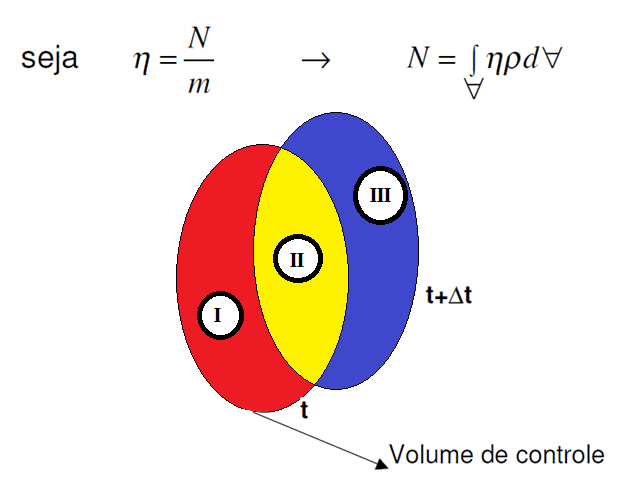 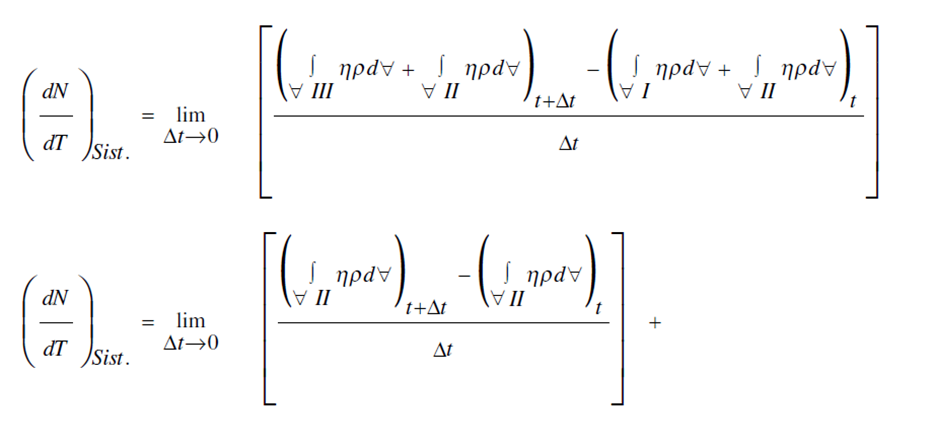 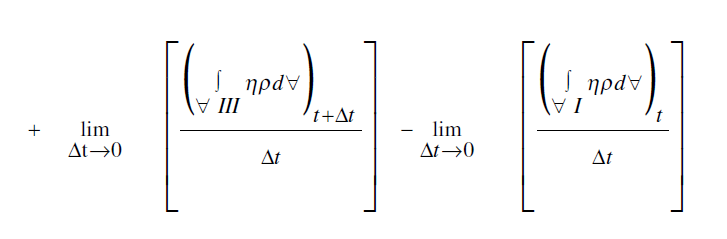 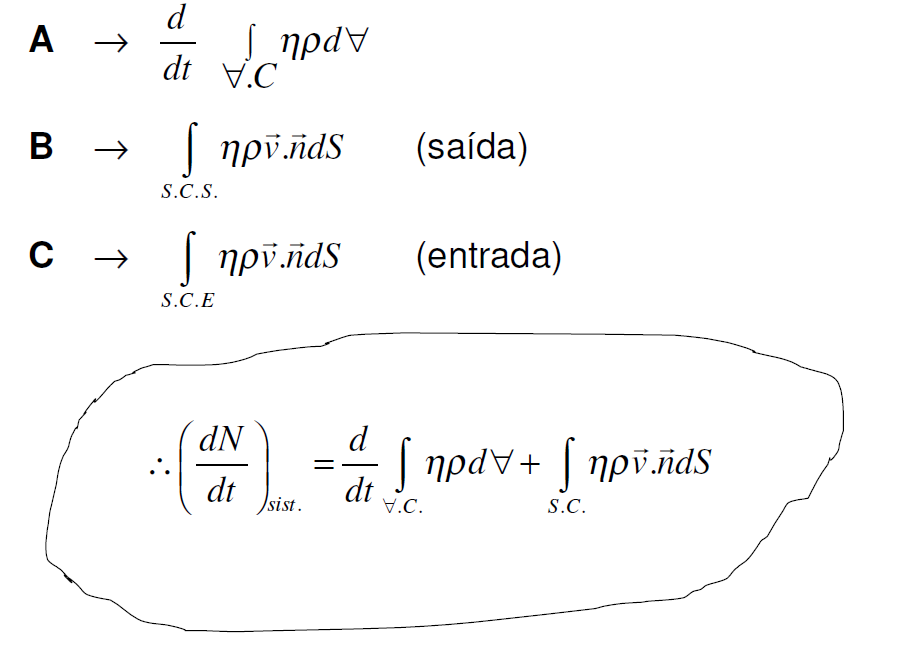 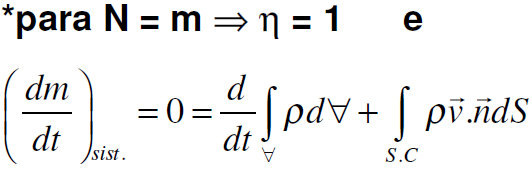 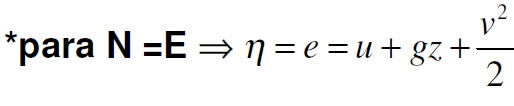 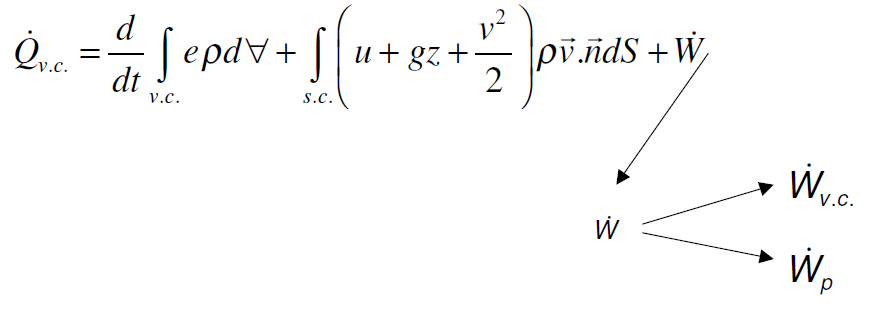 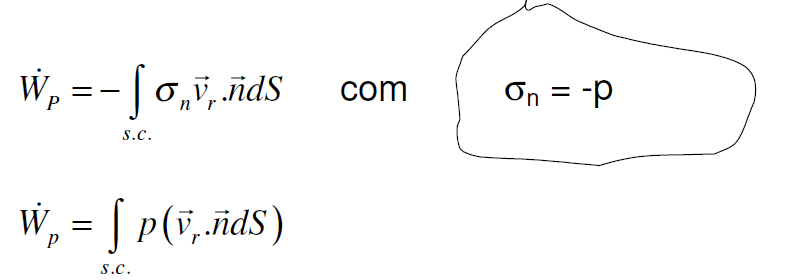 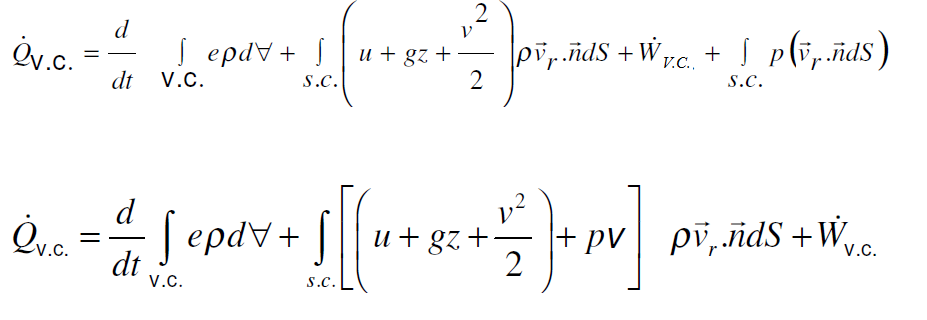 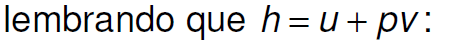 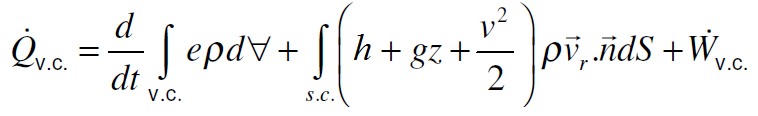 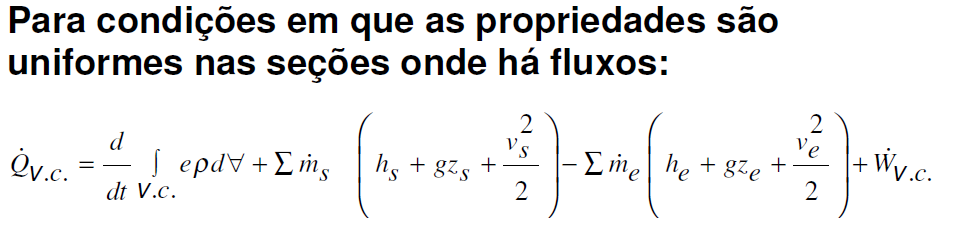 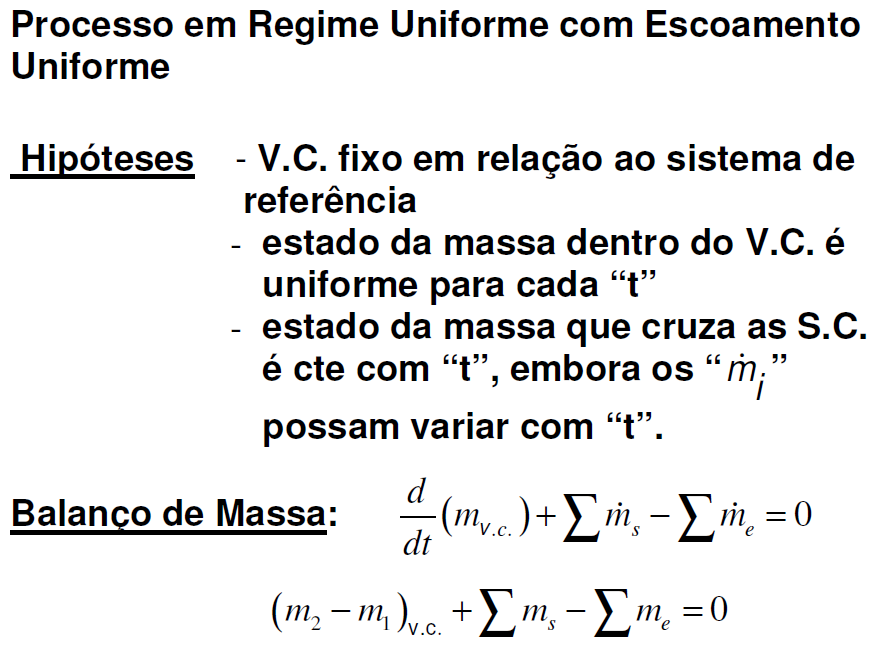 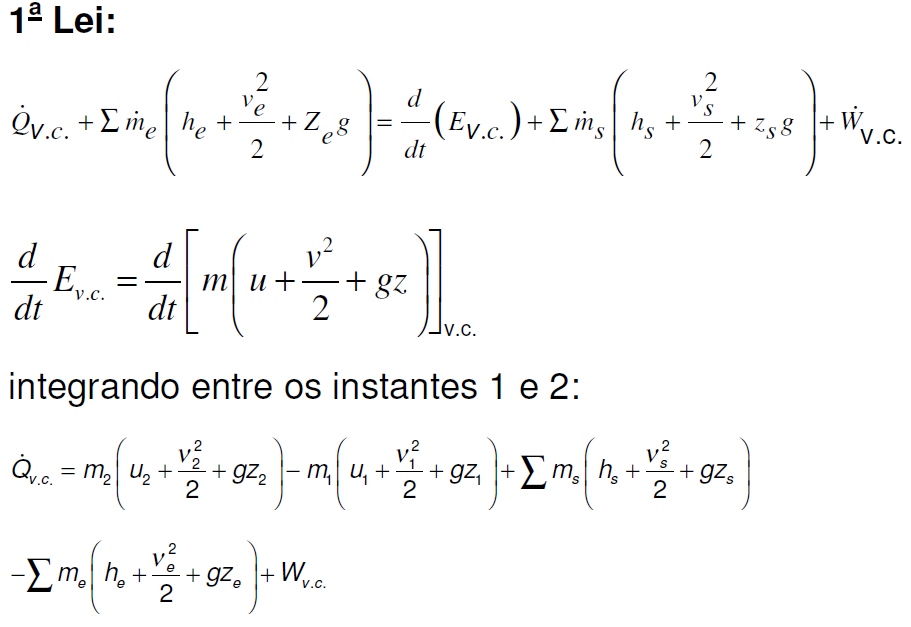 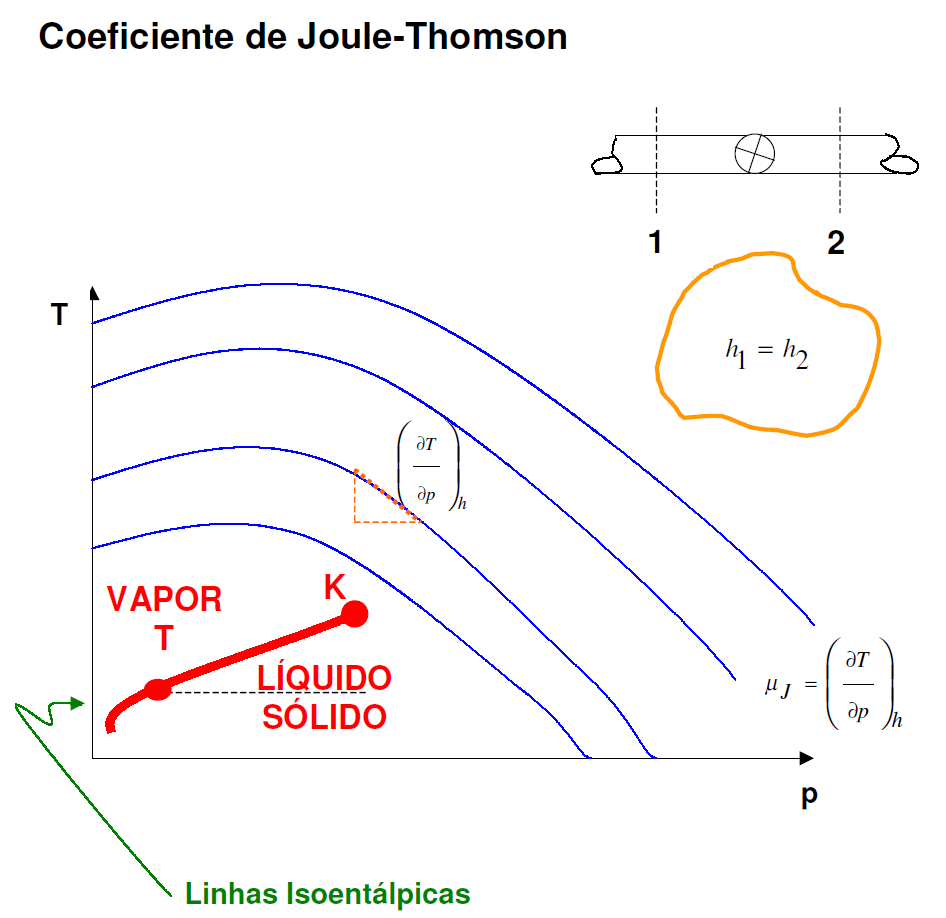 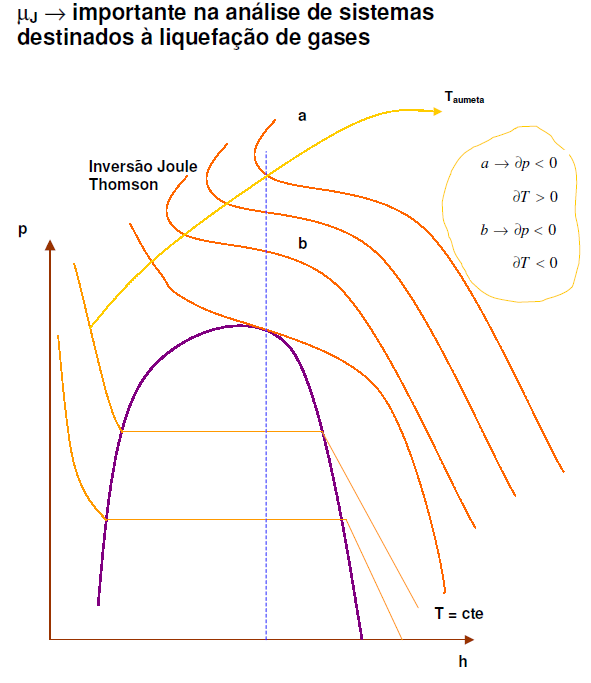